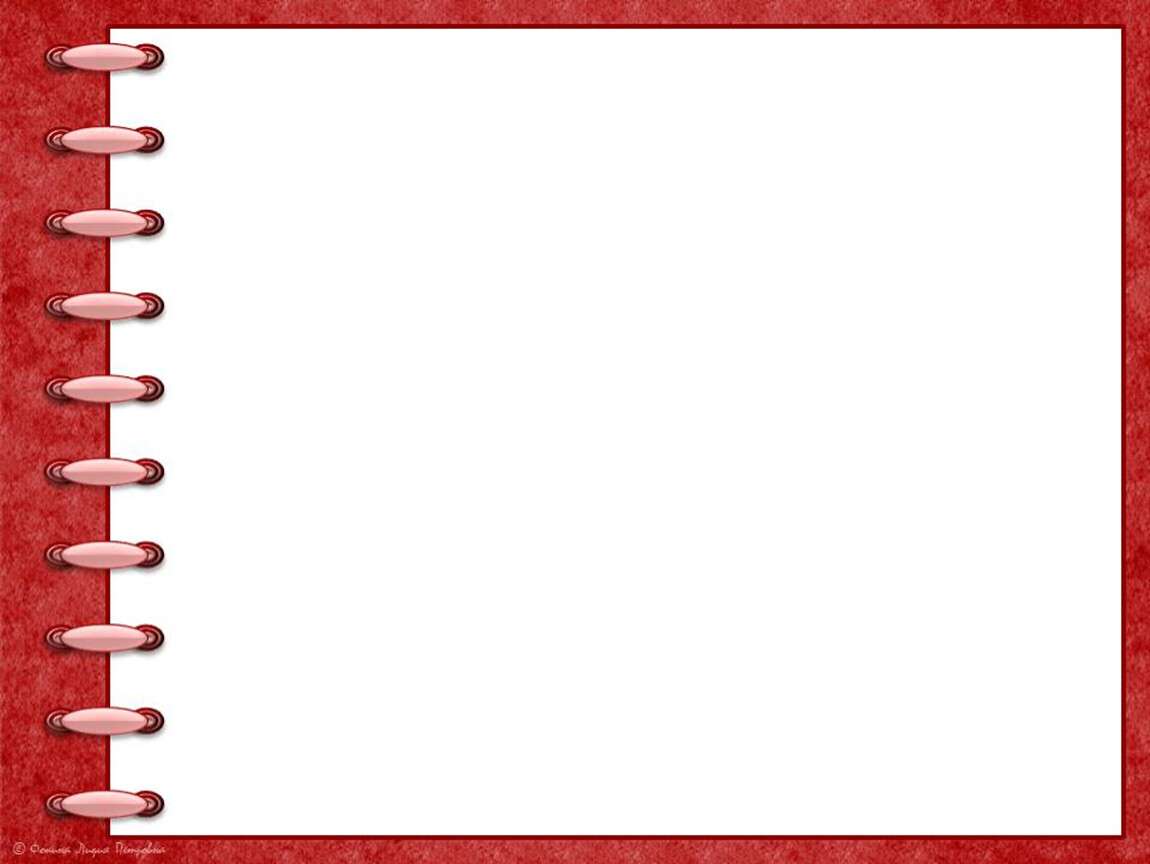 XIV Межрегиональный этап
Всероссийской Ярмарки социально-педагогических инноваций
Развитие речевых способностей ребенка дошкольного возраста средствами ТРИЗ-ОТСМ-технологии
Болдырева Ю.В.
воспитатель высшей кв. категории
МДОУ «ЦРР – д/с № 12 
«Золотая рыбка»
г. Железногорск-Илимский
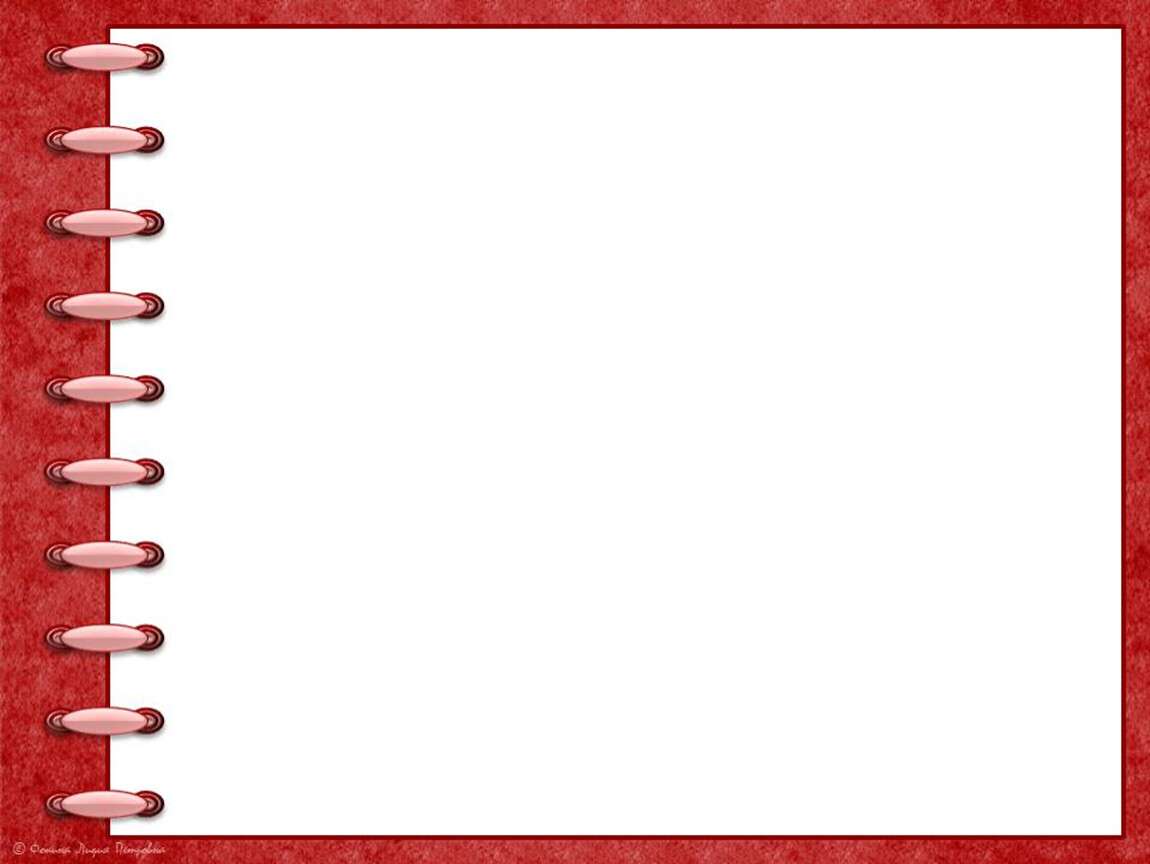 Образные характеристики объектов
рифмованные тексты
загадки
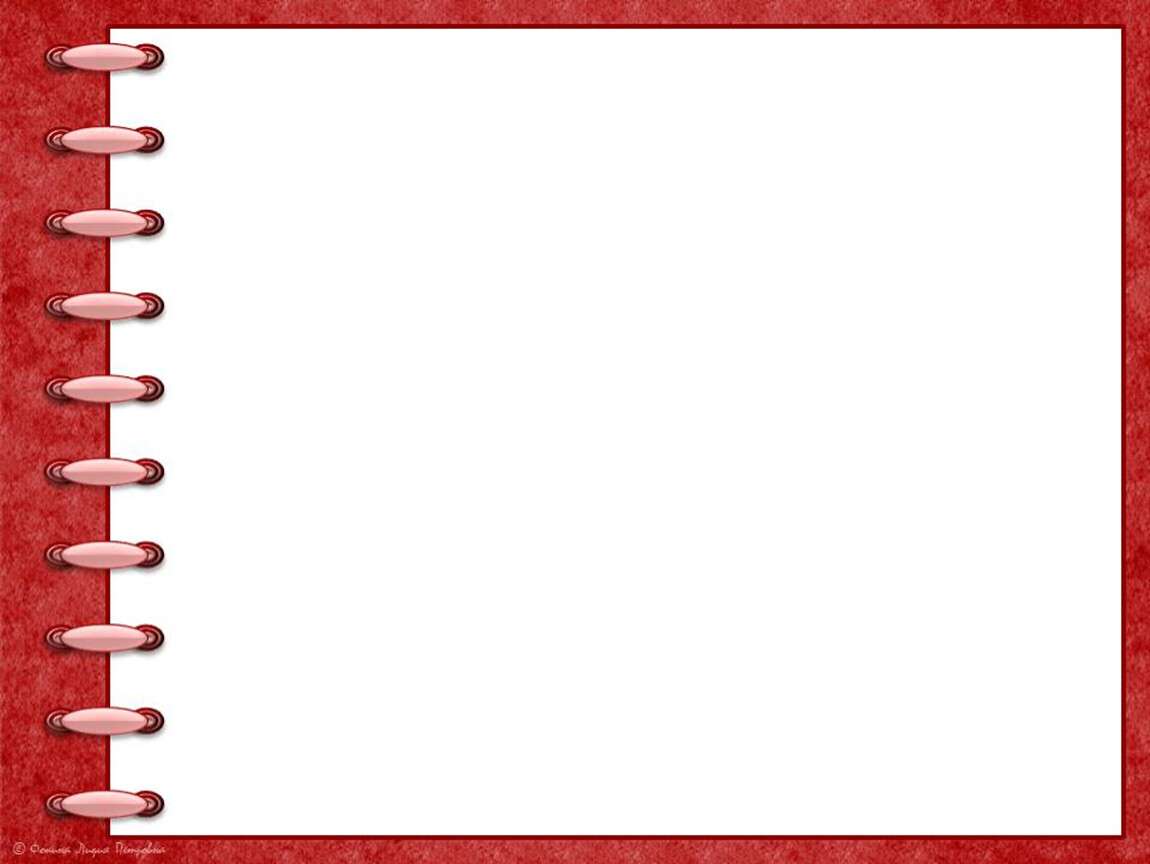 2. Содержательный раздел ФОП ДО
2.1. Развивать образность речи и словесное творчество (составление сравнений, метафор, описательных и метафорических загадок, сочинение текстов сказочного и реалистического характера, создание рифмованных строк)
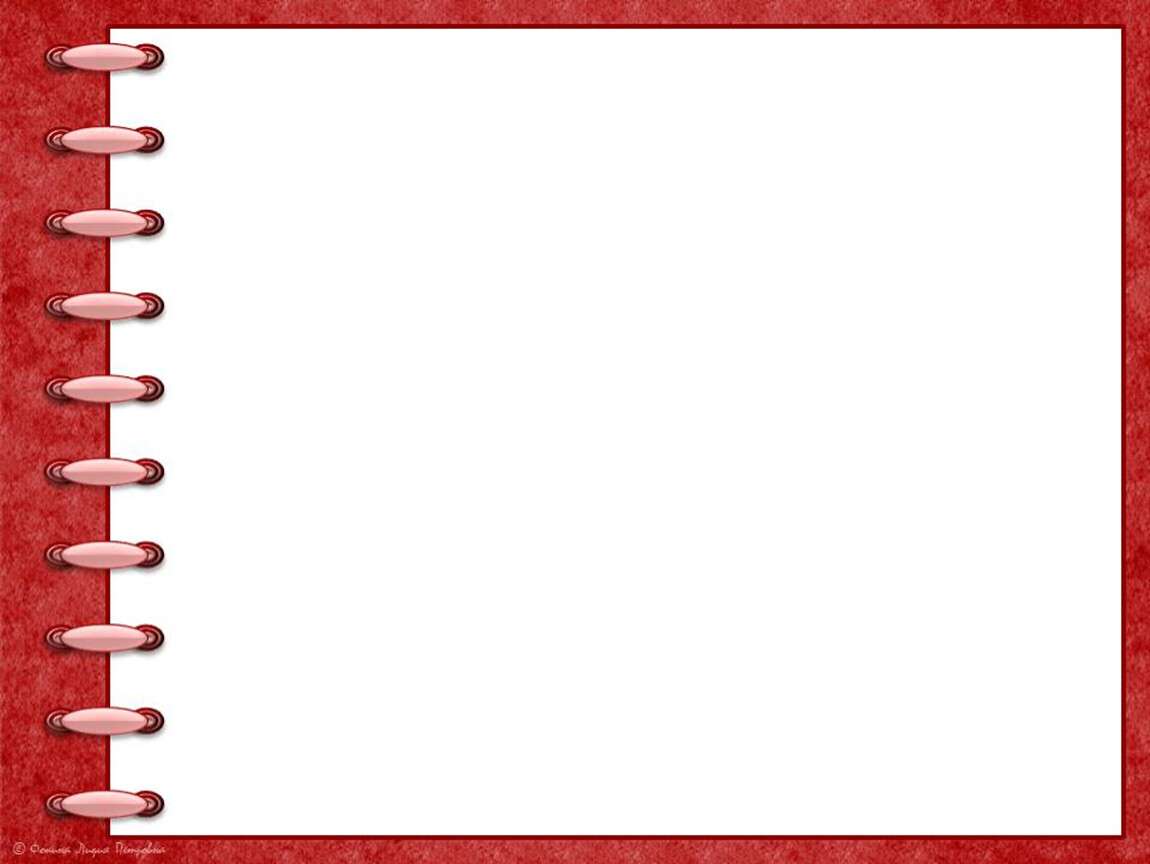 ТРИЗ-педагогика
ОТСМ
ТРИЗ
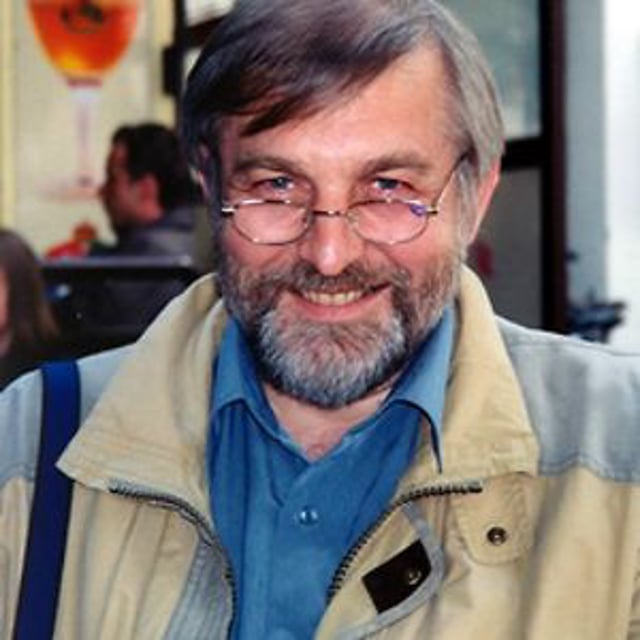 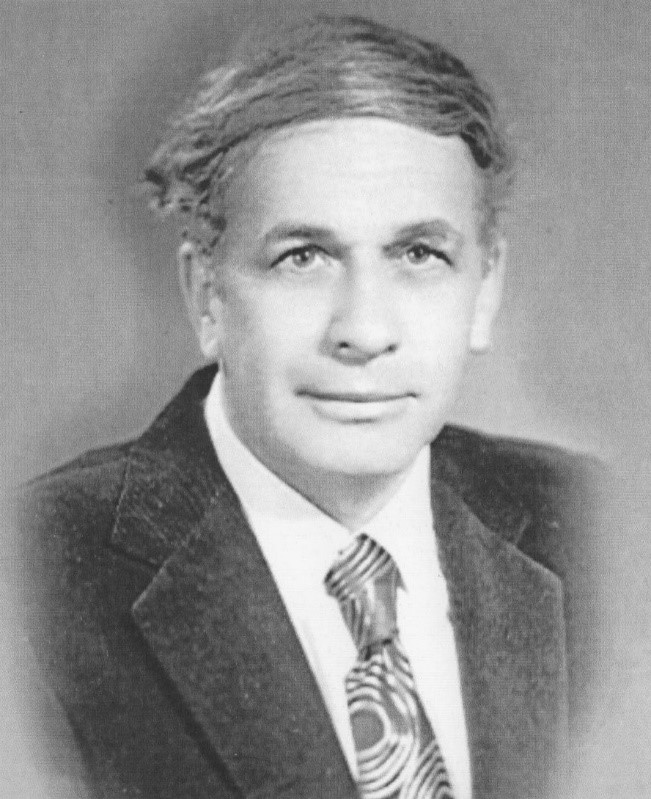 Н.Н. Хоменко
Г. С. Альтшуллер
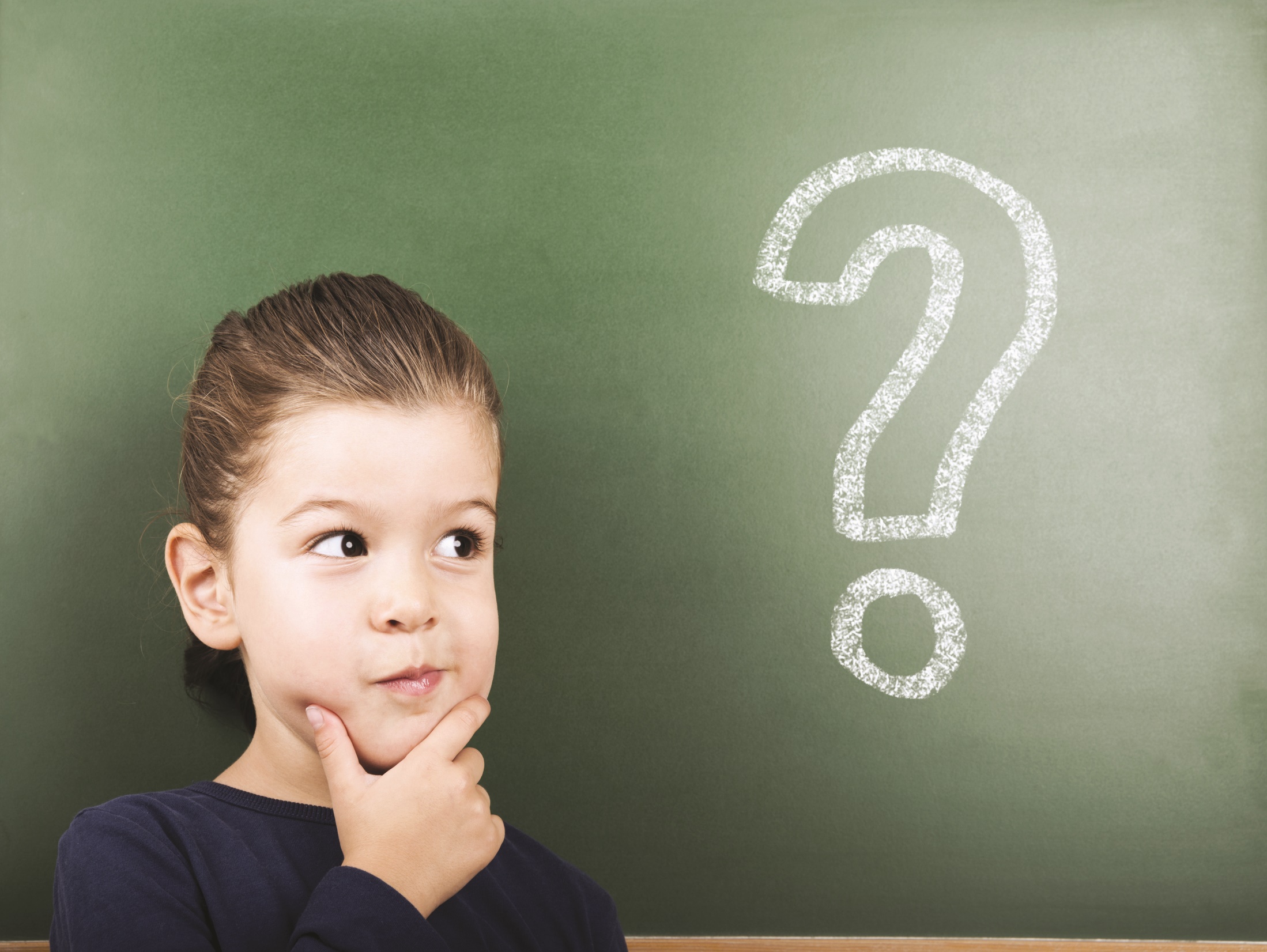 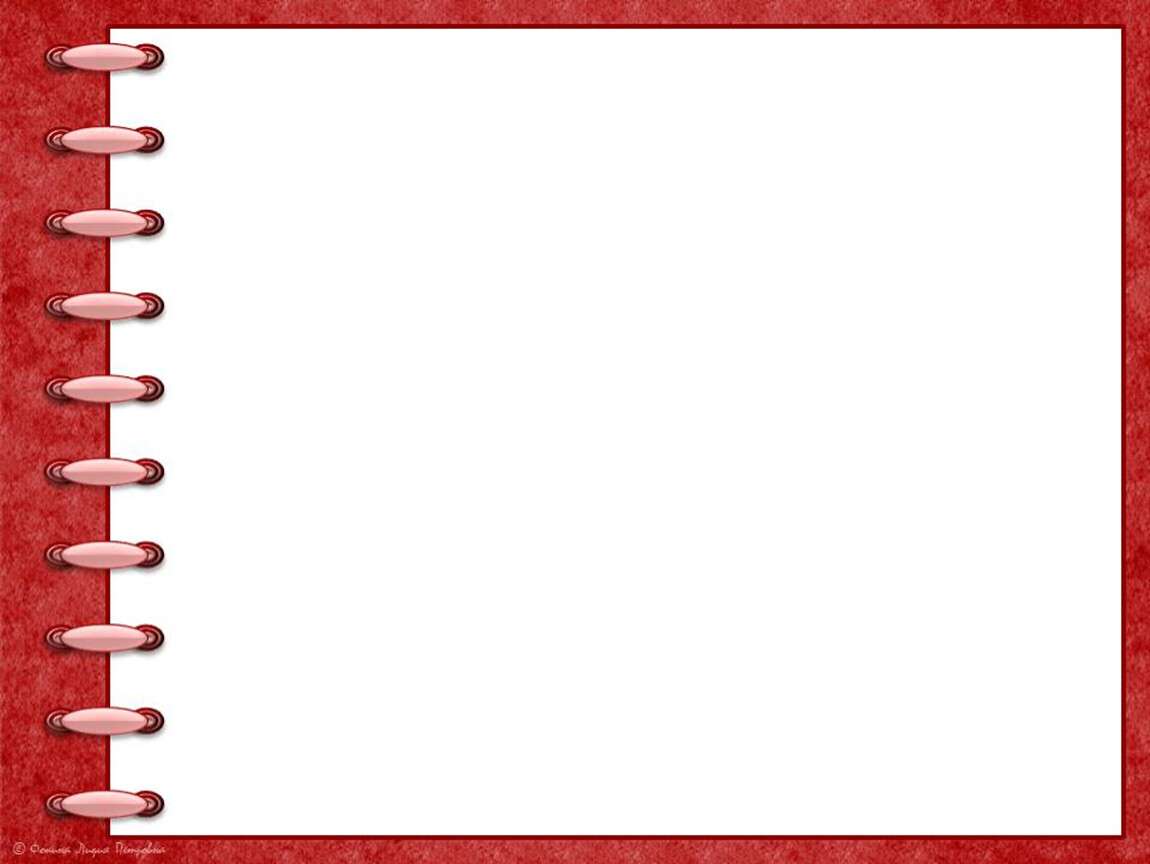 Задачи:
обобщать основные признаки стихов, загадок
устанавливать сравнения между объектами
моделировать разные загадки
моделировать 5-строчные рифмованные тексты в стиле нелепицы
мотивировать детей к самостоятельному творческому процессу поощрять самостоятельный творческий поиск
способствовать развитию речевого творчества
Цель:
приобретение опыта составления загадок и лимериков с помощью моделей
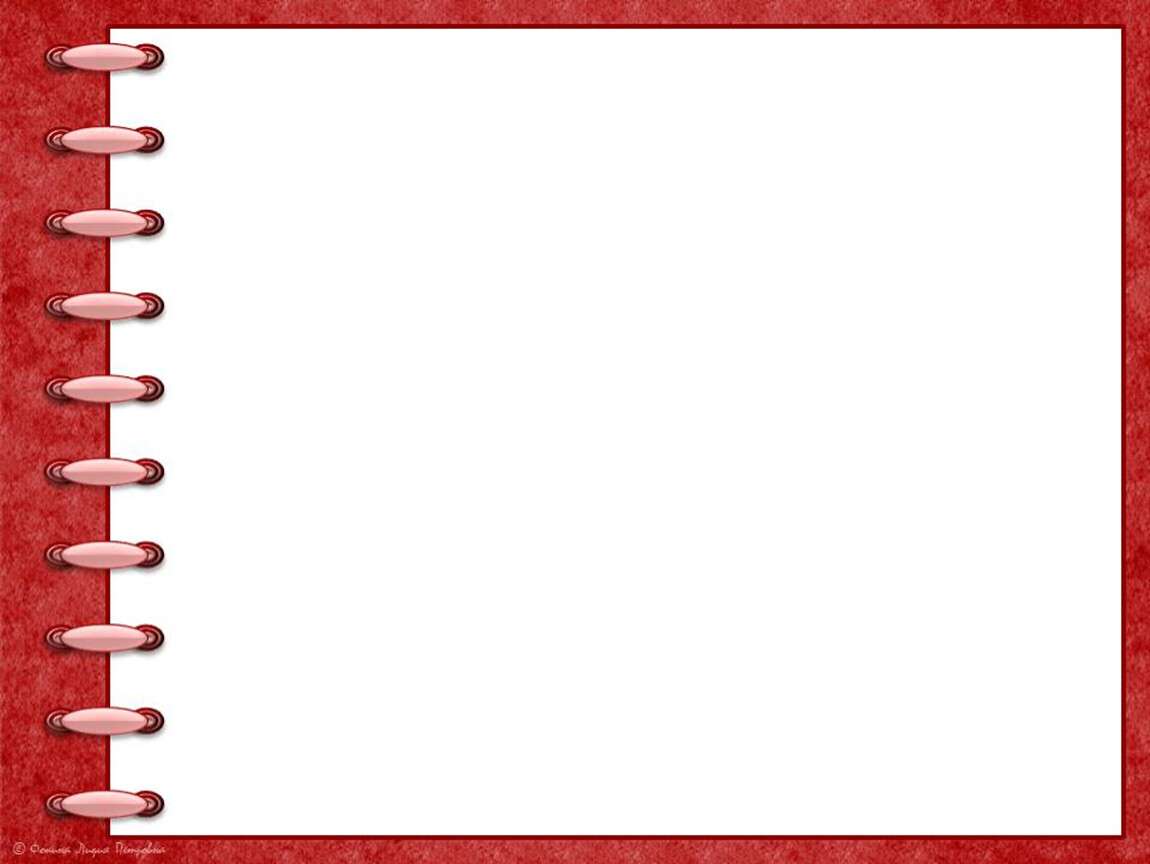 Методика составления 
загадок и лимериков
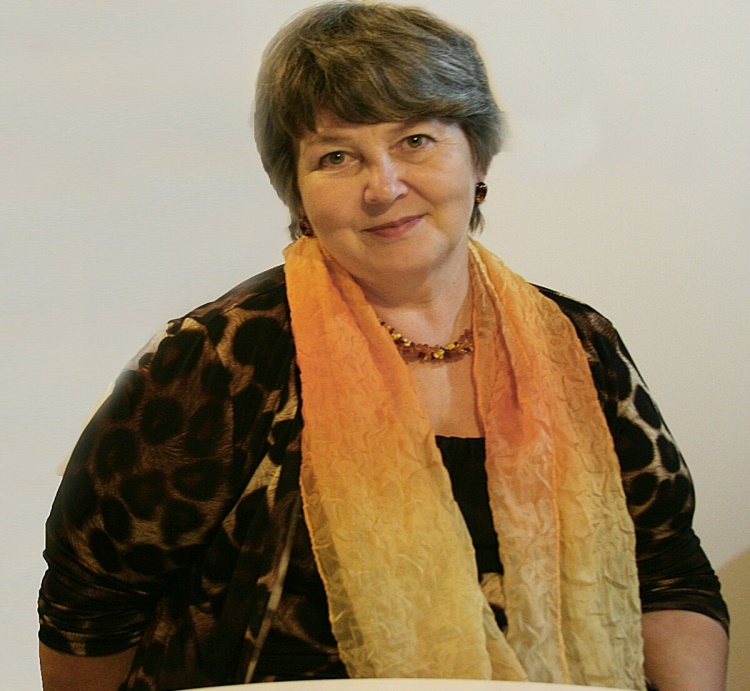 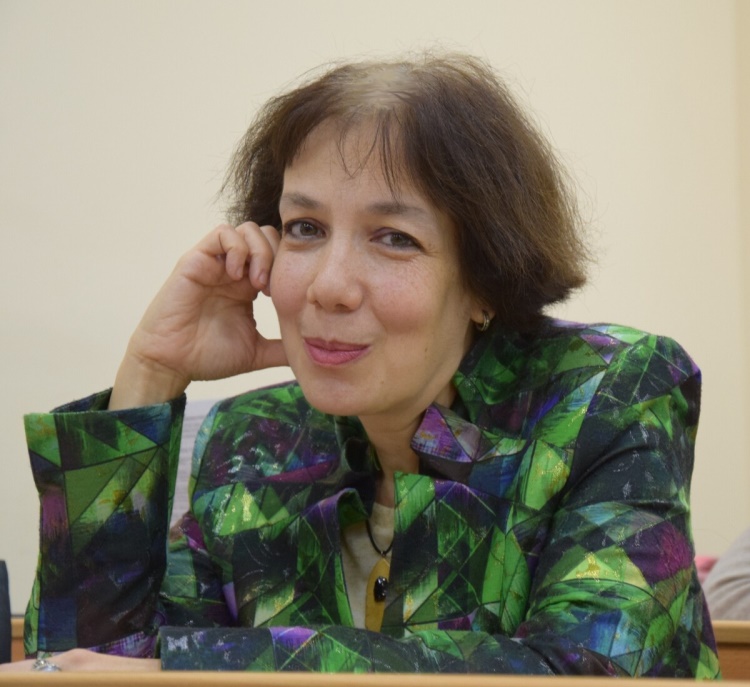 Т. А. Сидорчук
А. А. Нестеренко
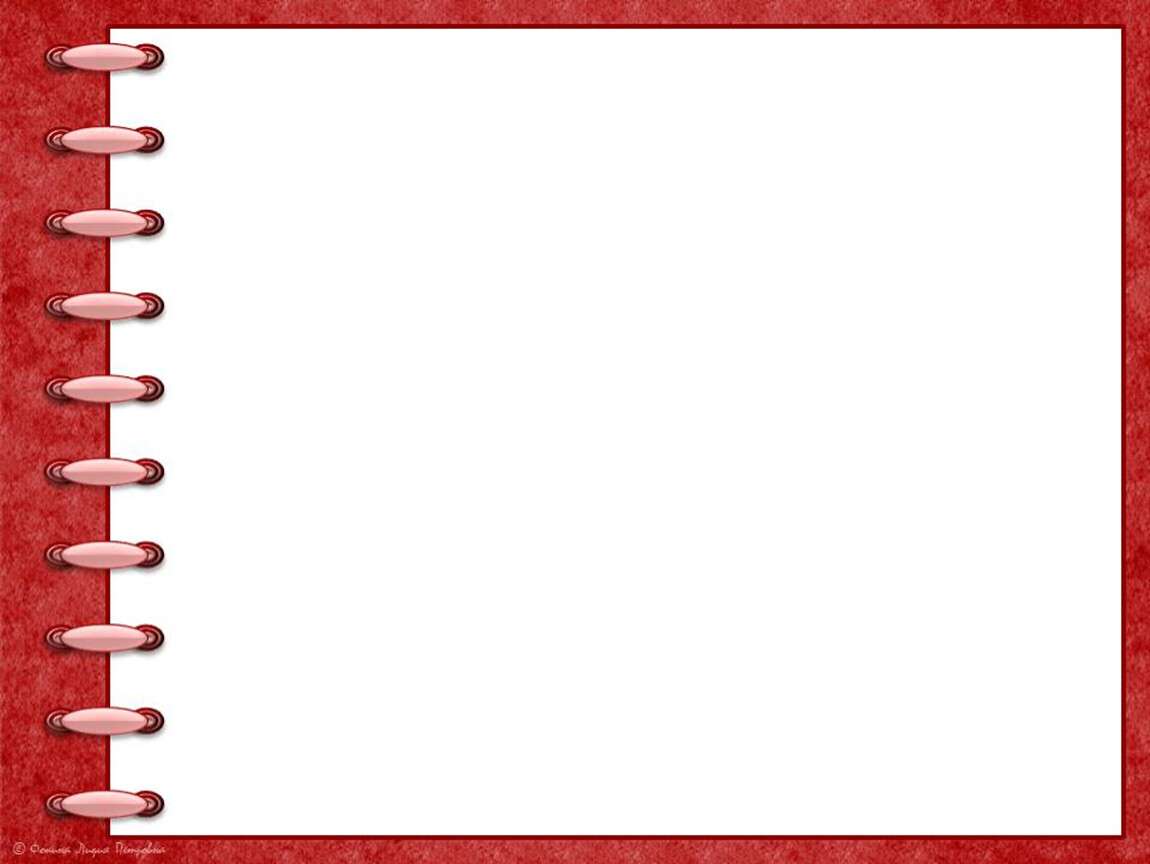 Модели загадок
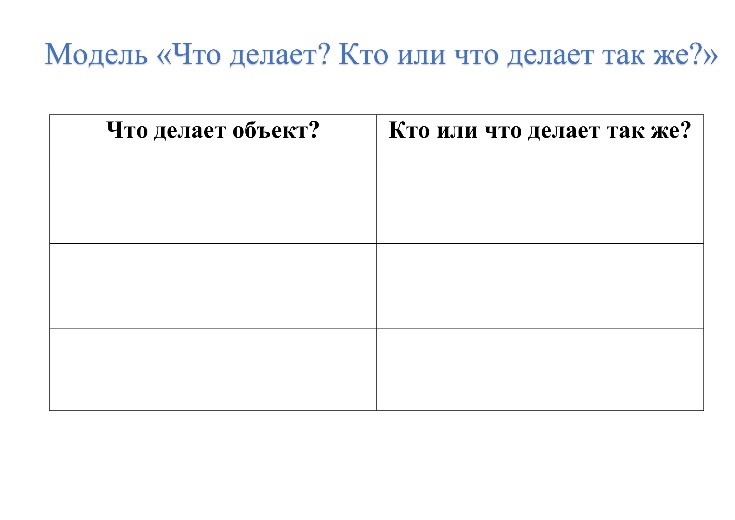 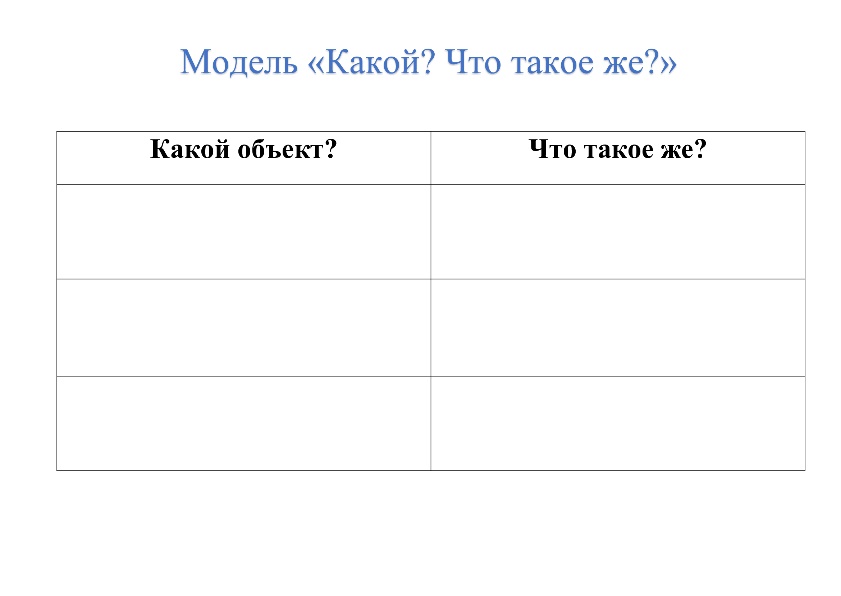 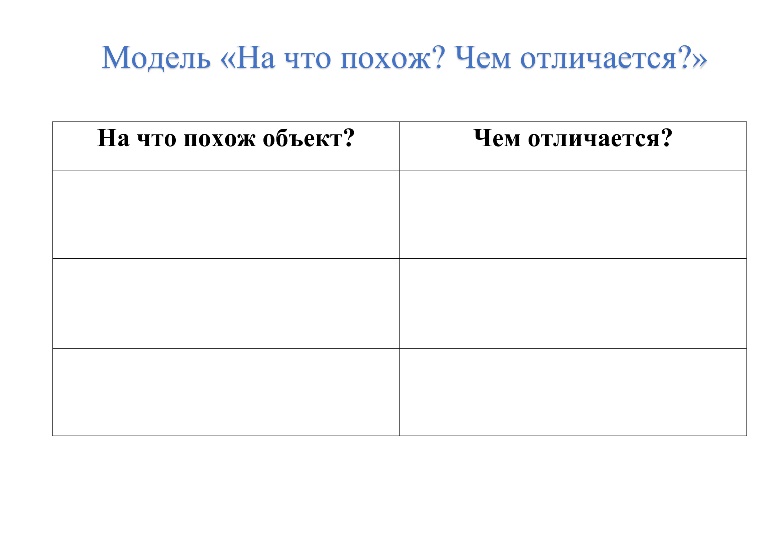 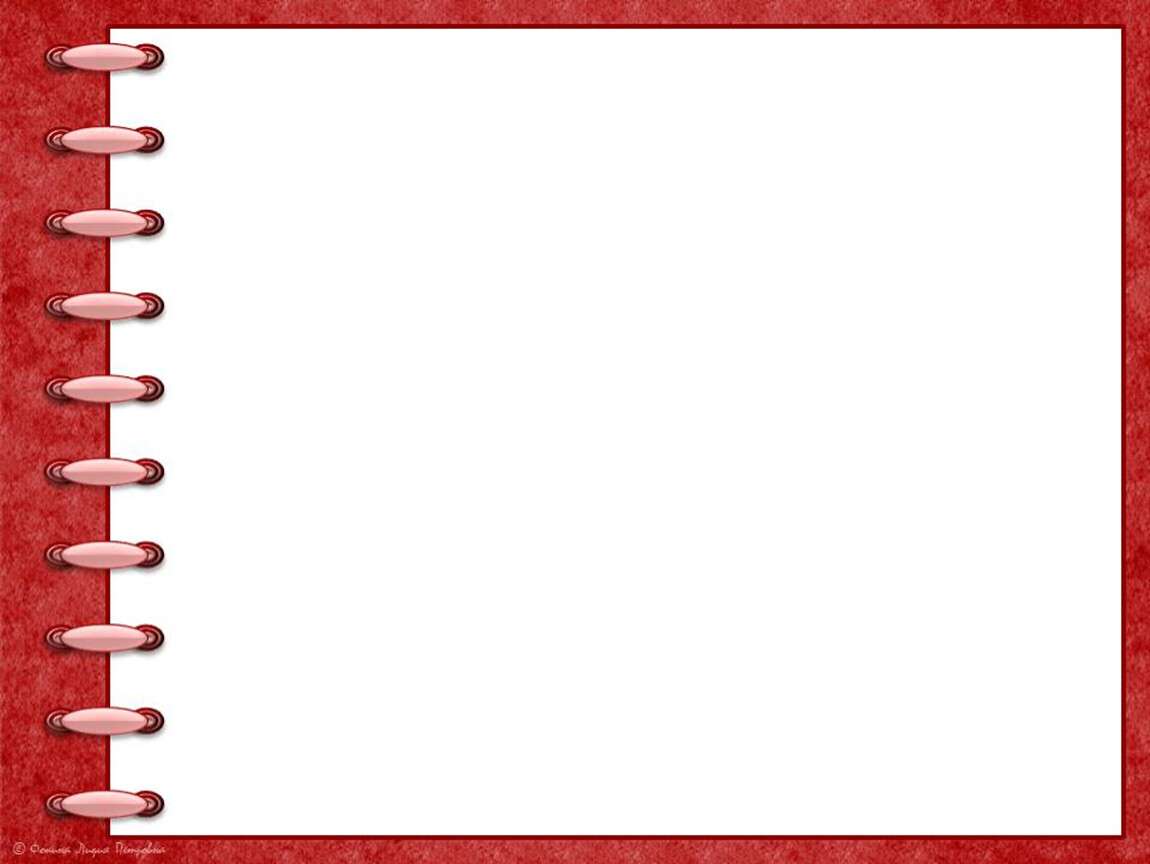 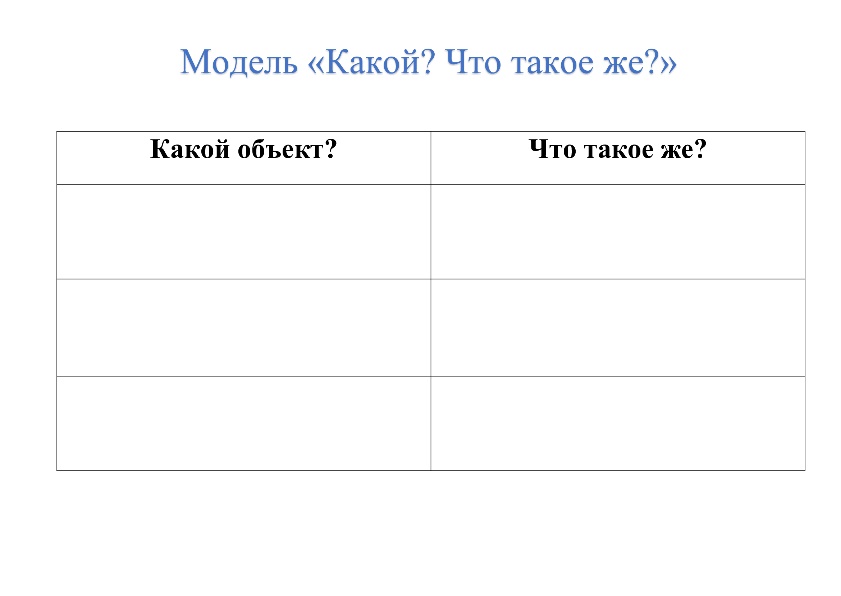 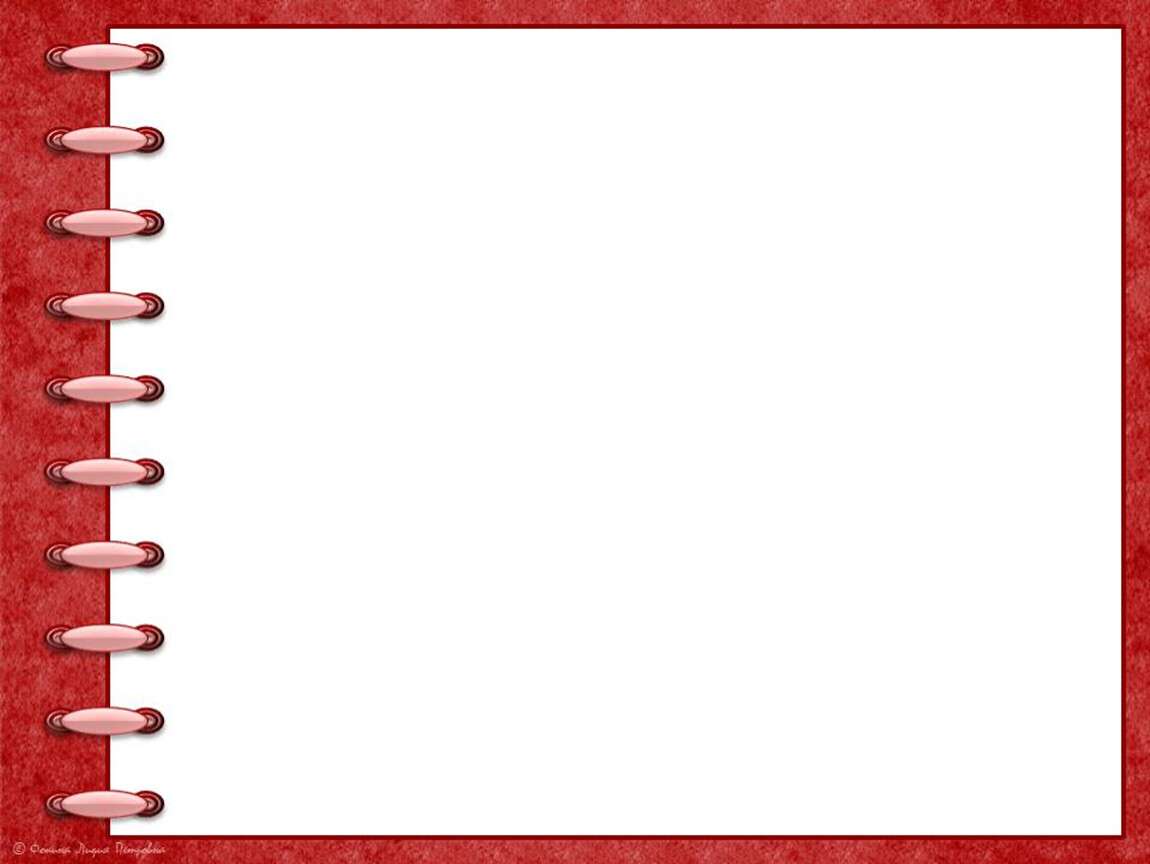 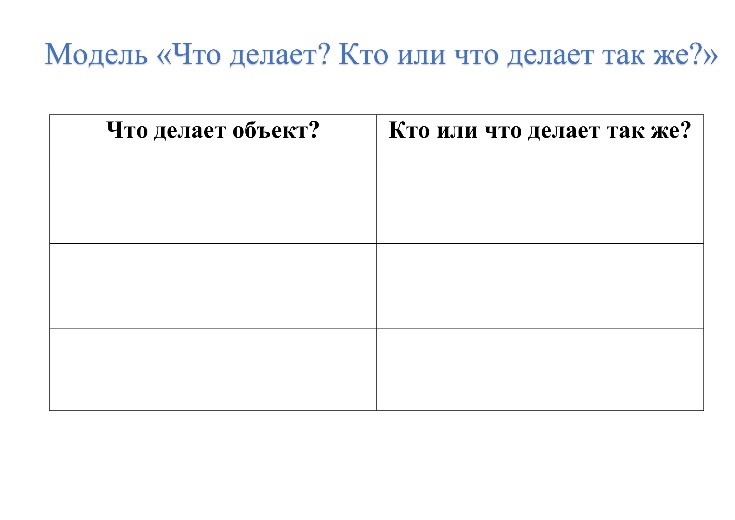 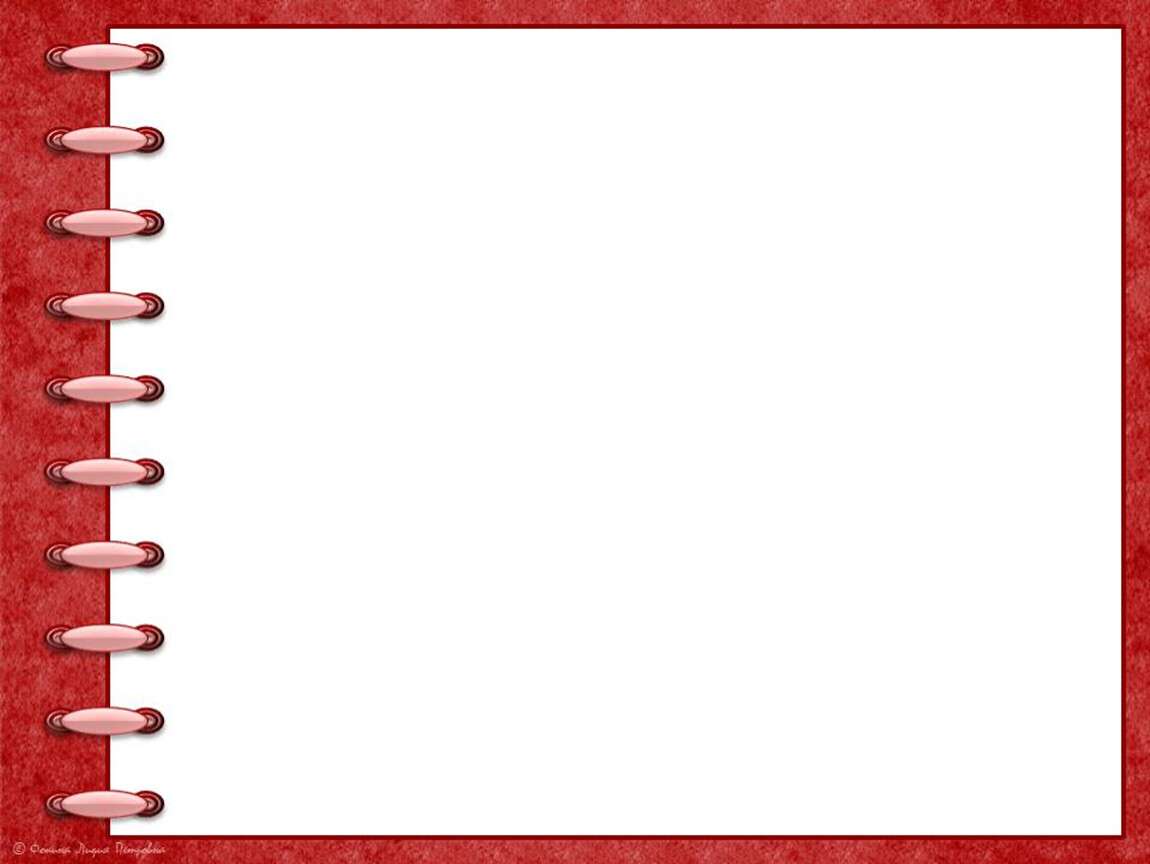 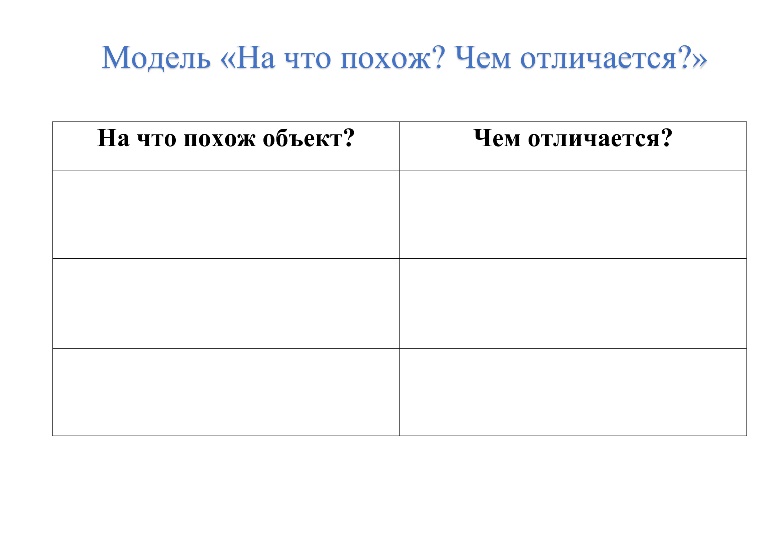 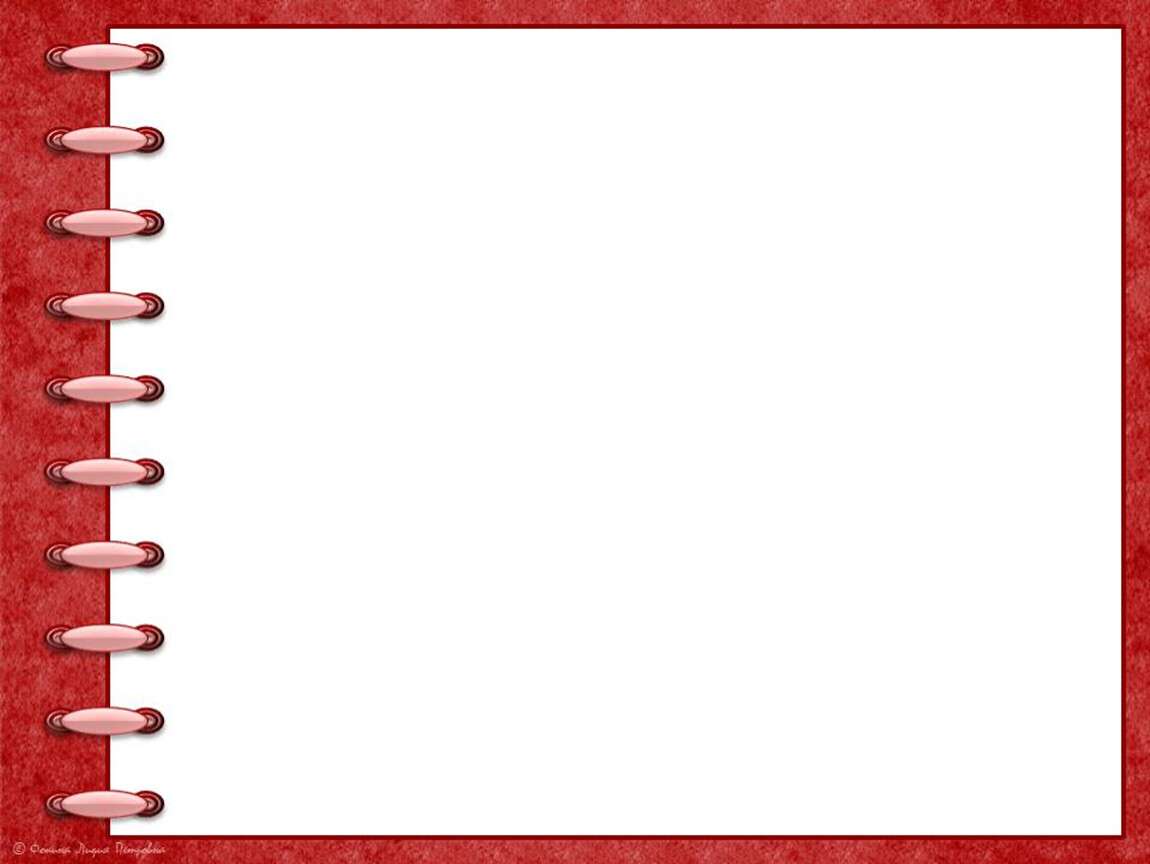 Лимерик – это короткое стихотворение, состоящее из пяти строк, написанное в жанре нелепицы.
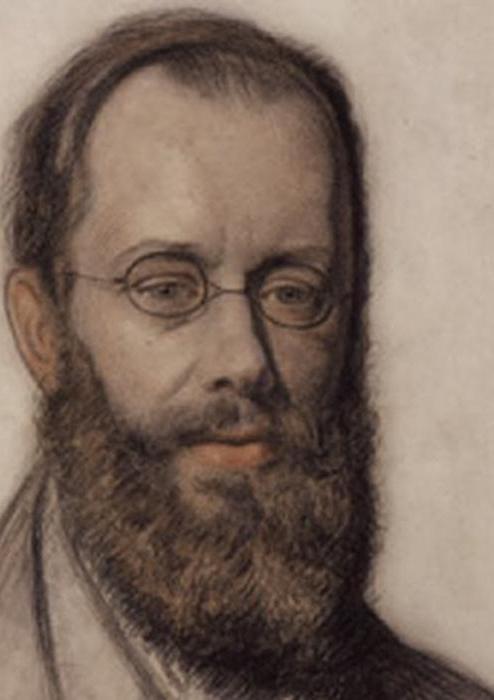 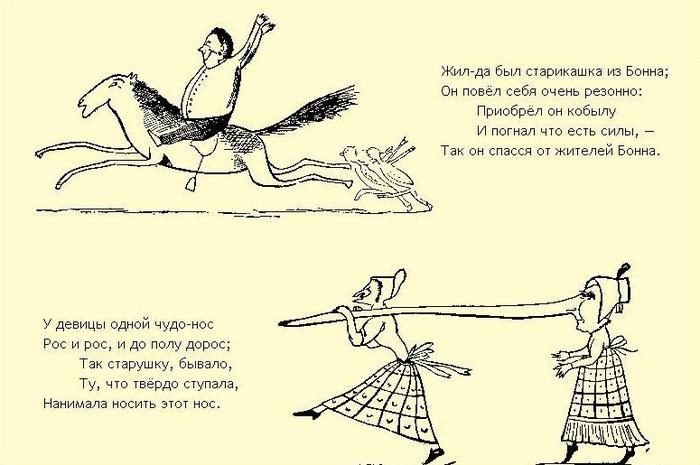 Эдвард Лир
 (1812 – 1888)
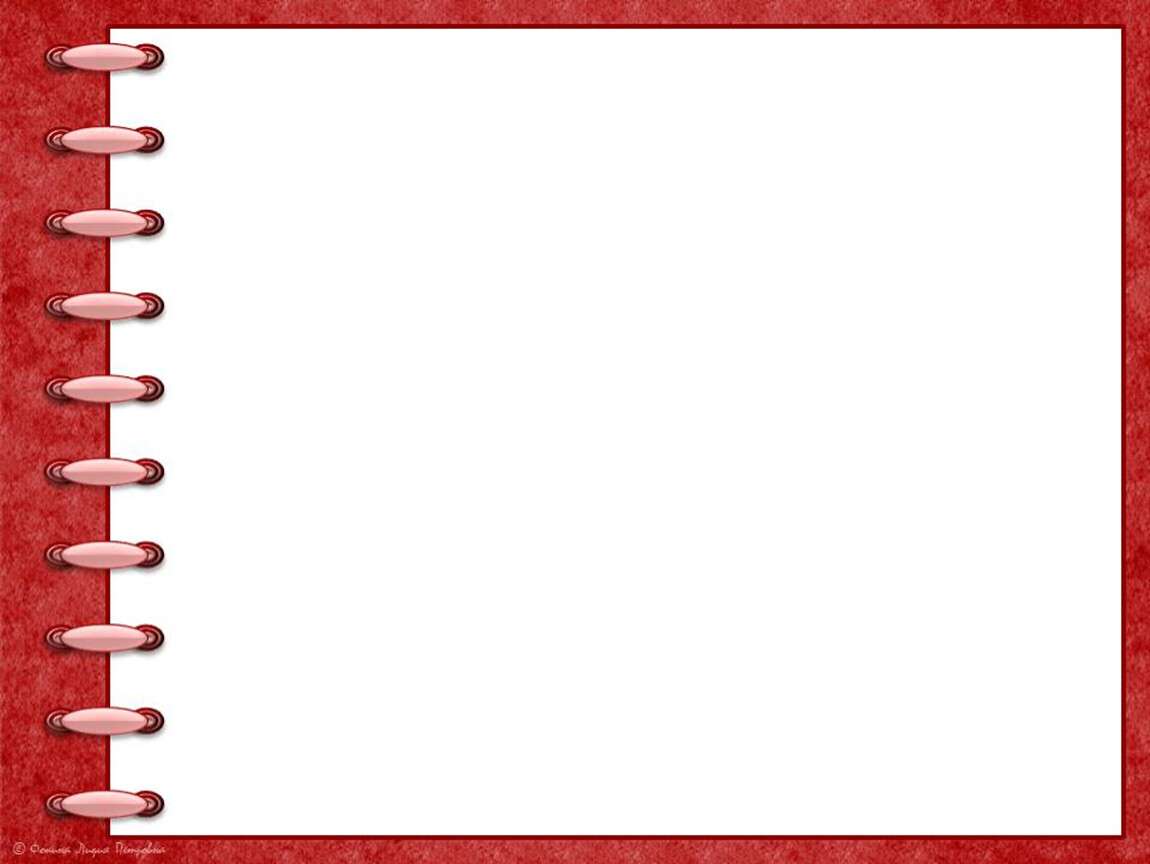 1 строчка   Жил-был (объект)
2 строчка   Указание на признаки объекта
3 строчка   Действие или взаимодействие
4 строчка    с другими объектами
5 строчка   Вывод (утверждение или мораль)
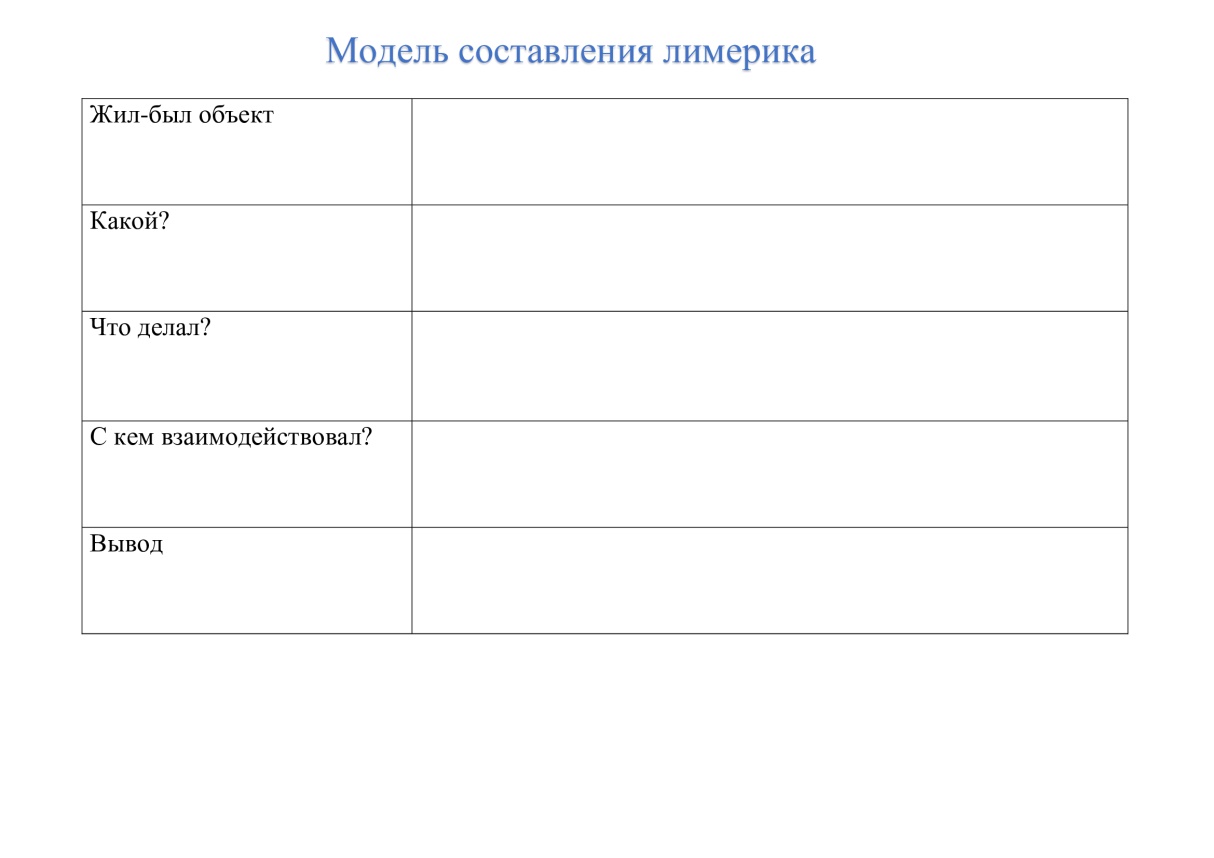 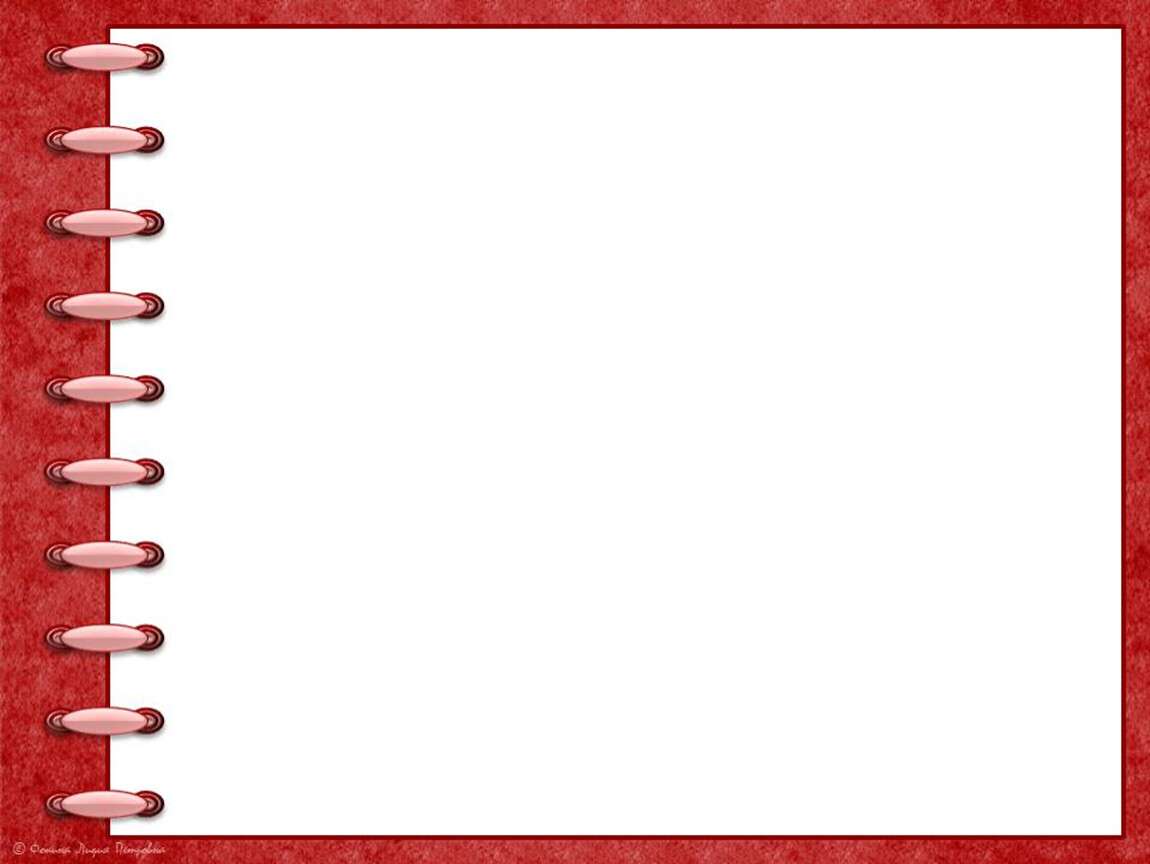 Освоение детьми 
составления загадок
Освоение детьми 
составления лимериков
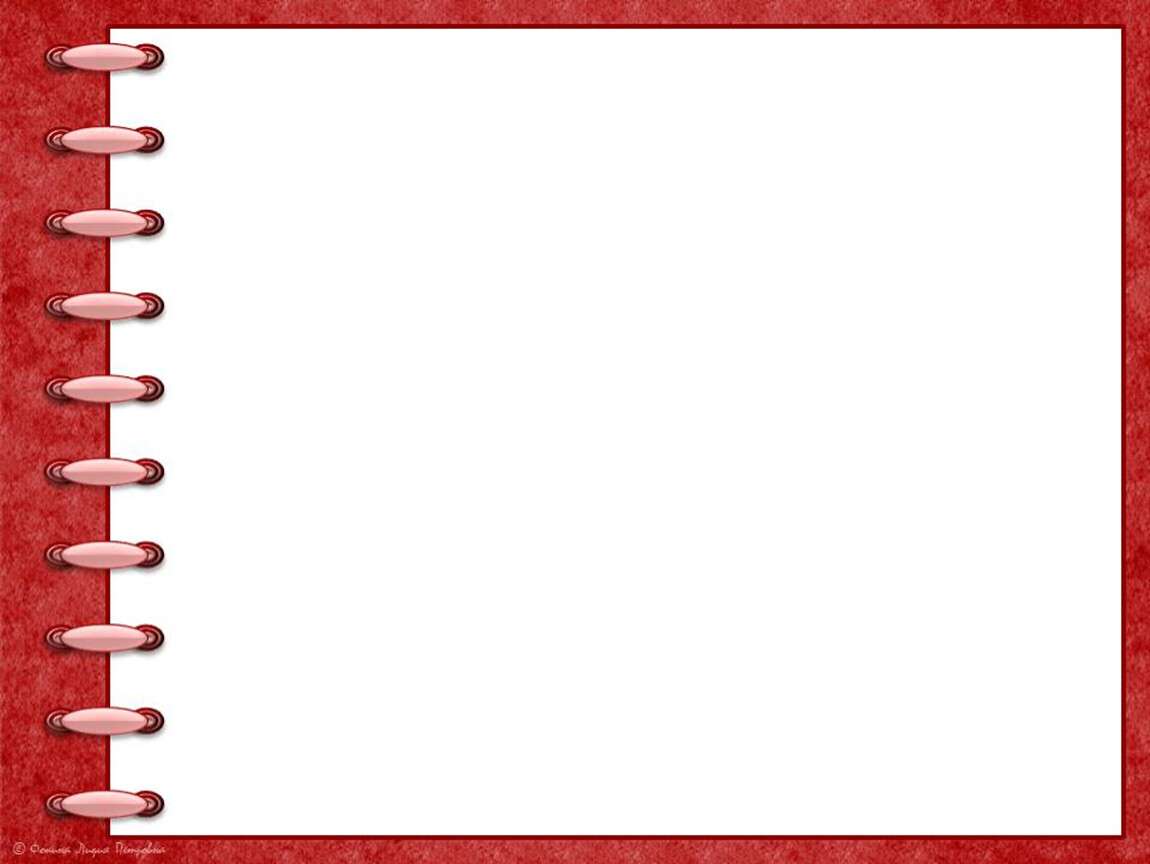 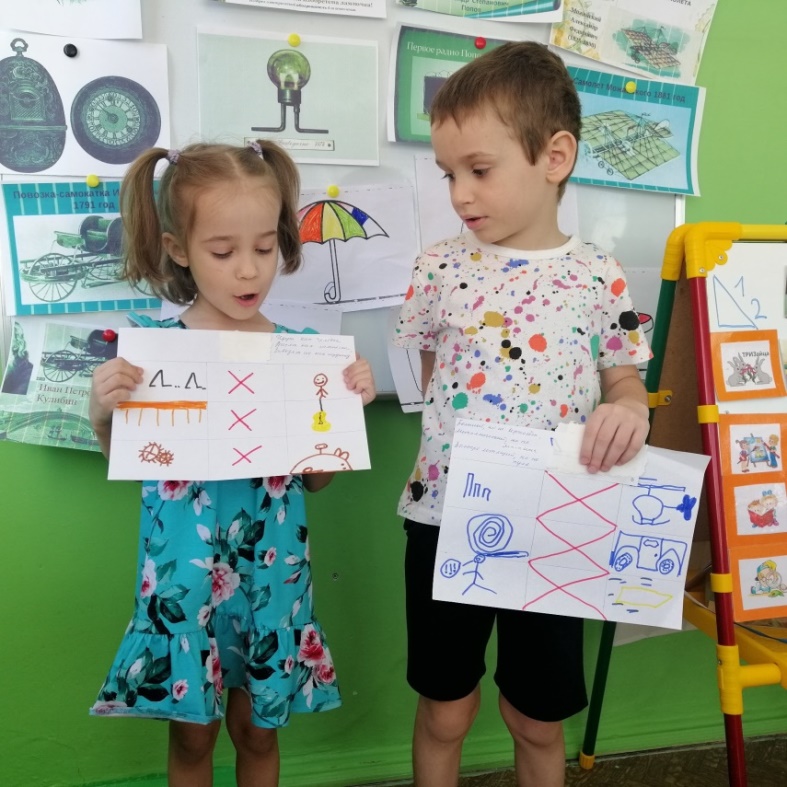 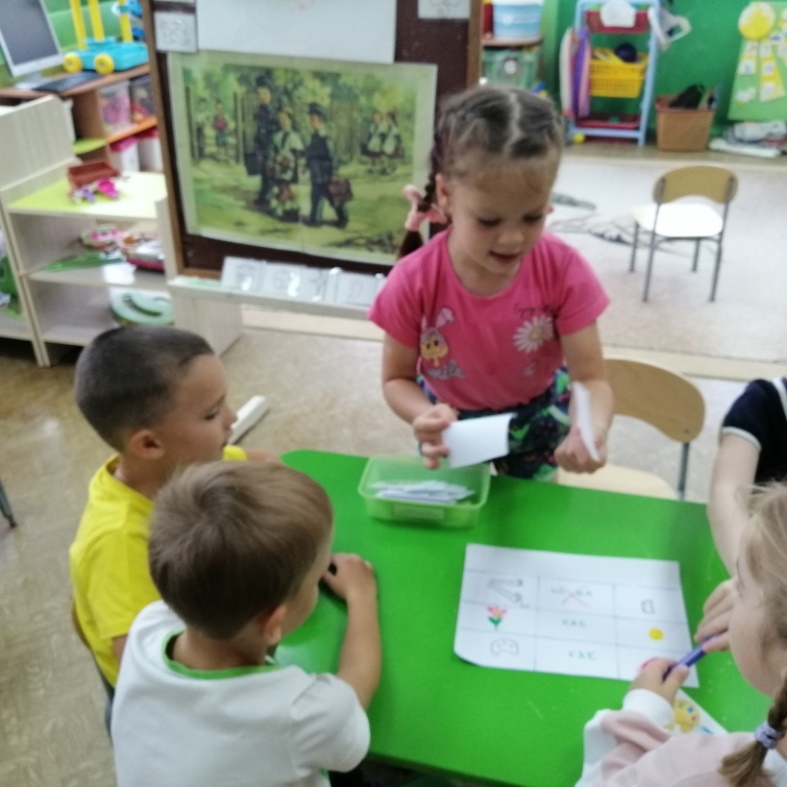 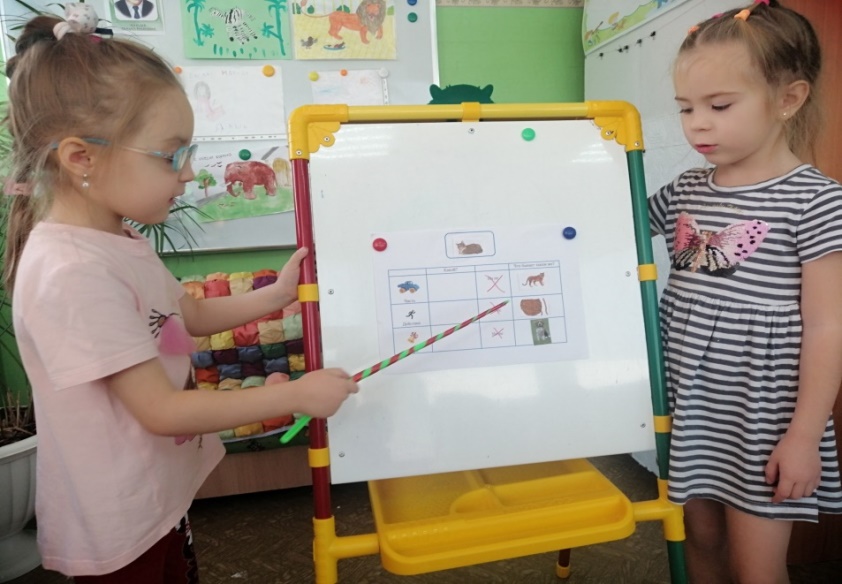 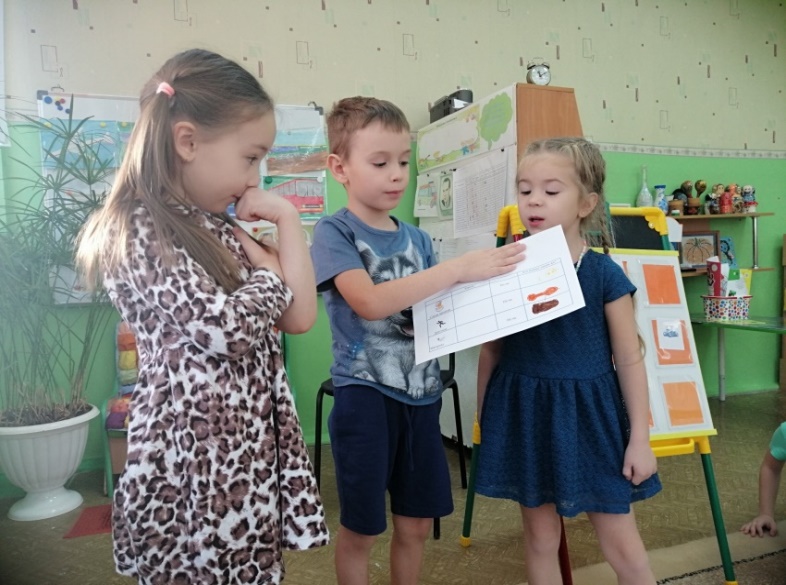 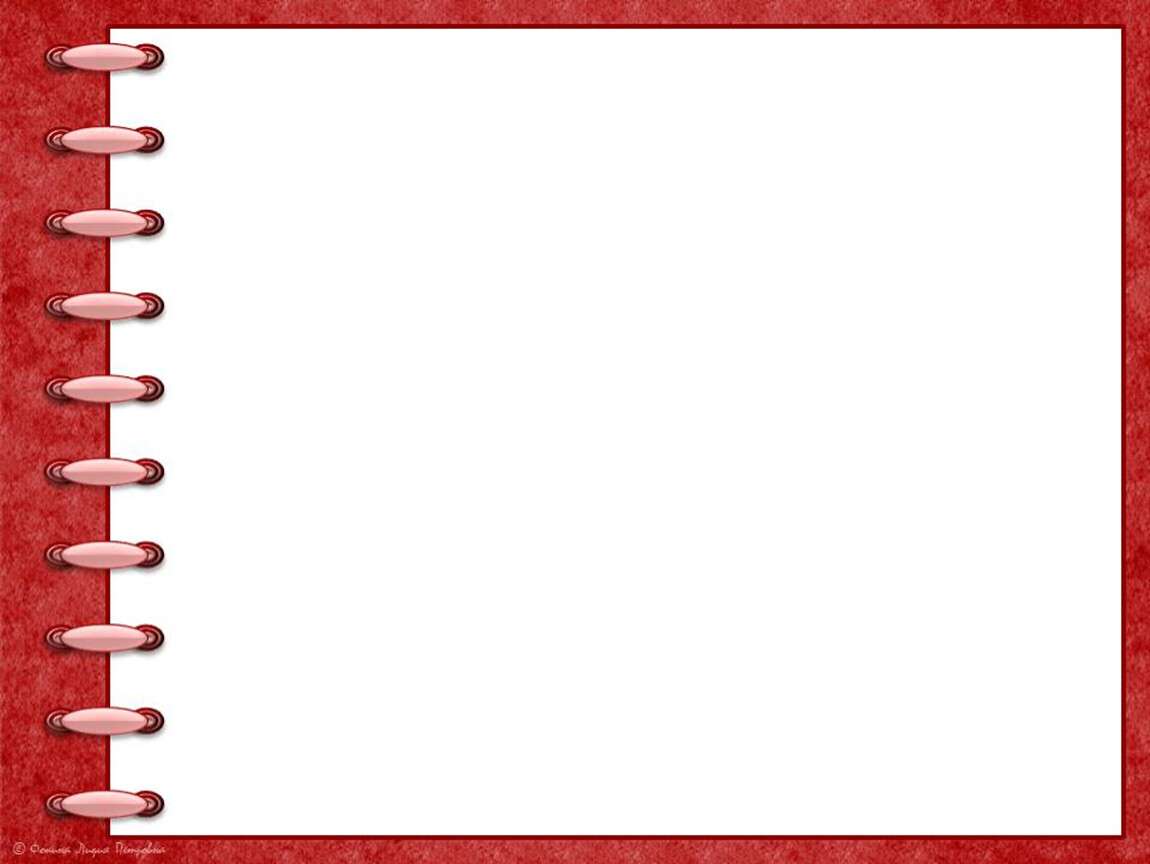 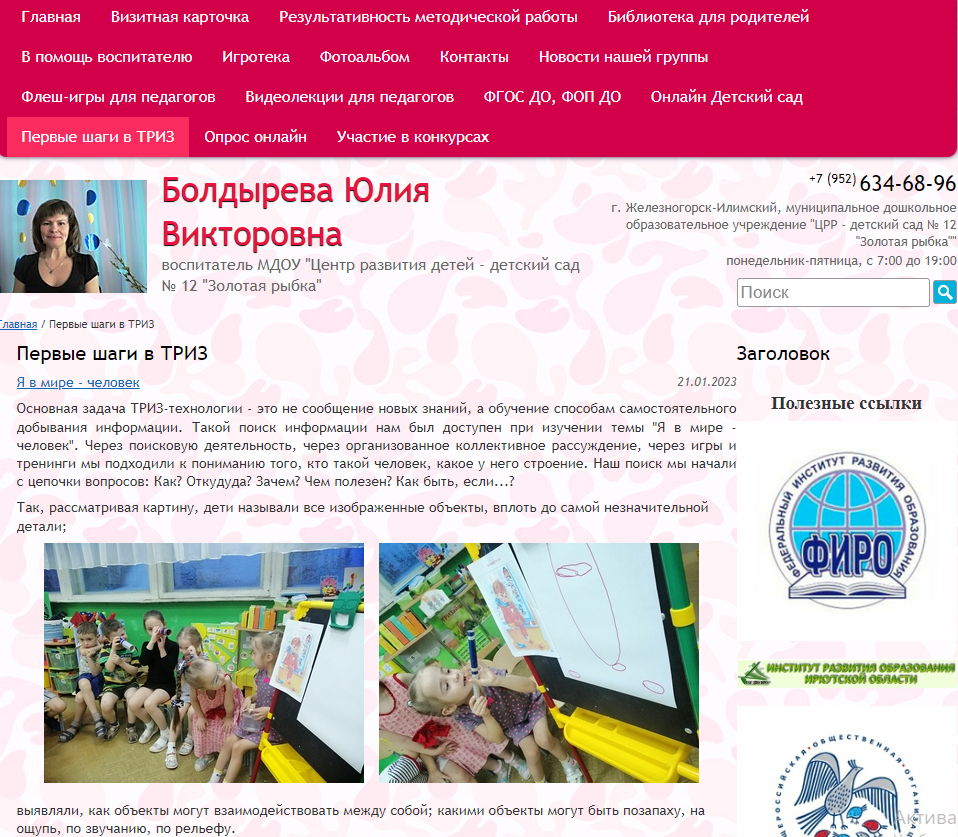 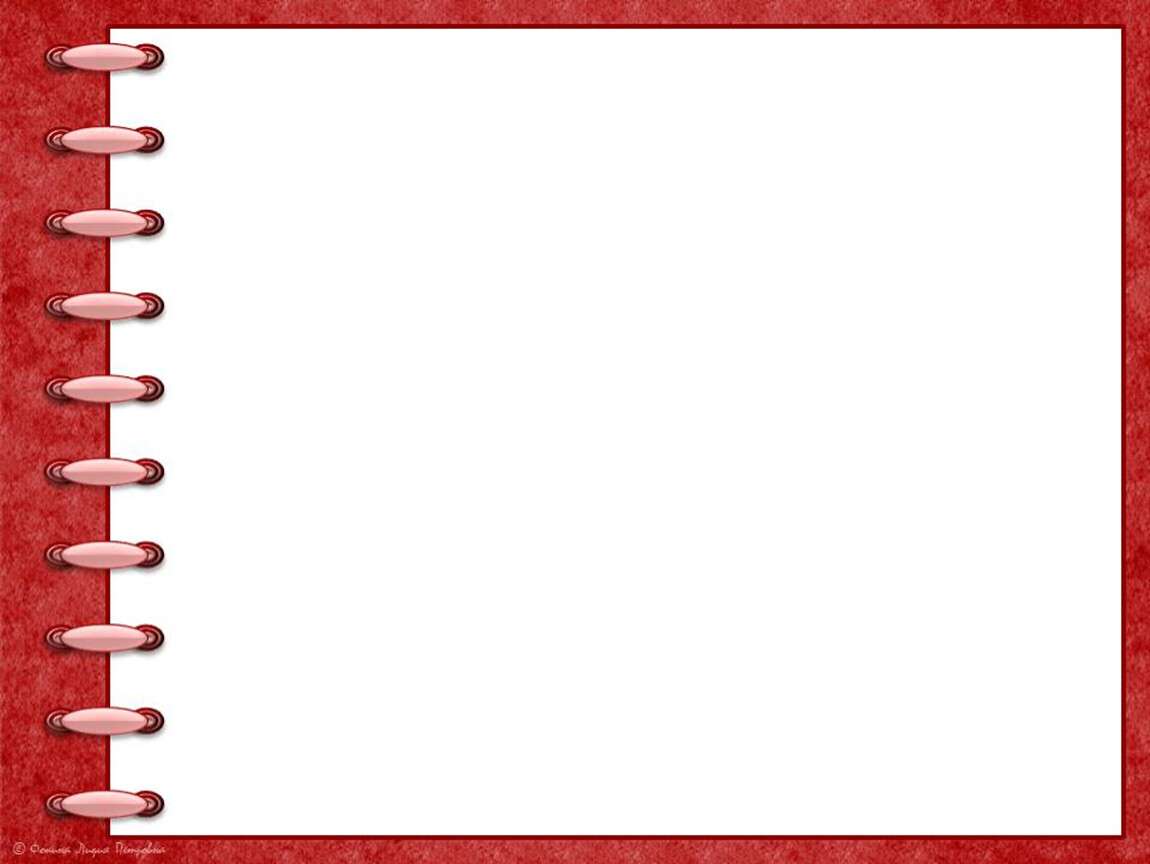 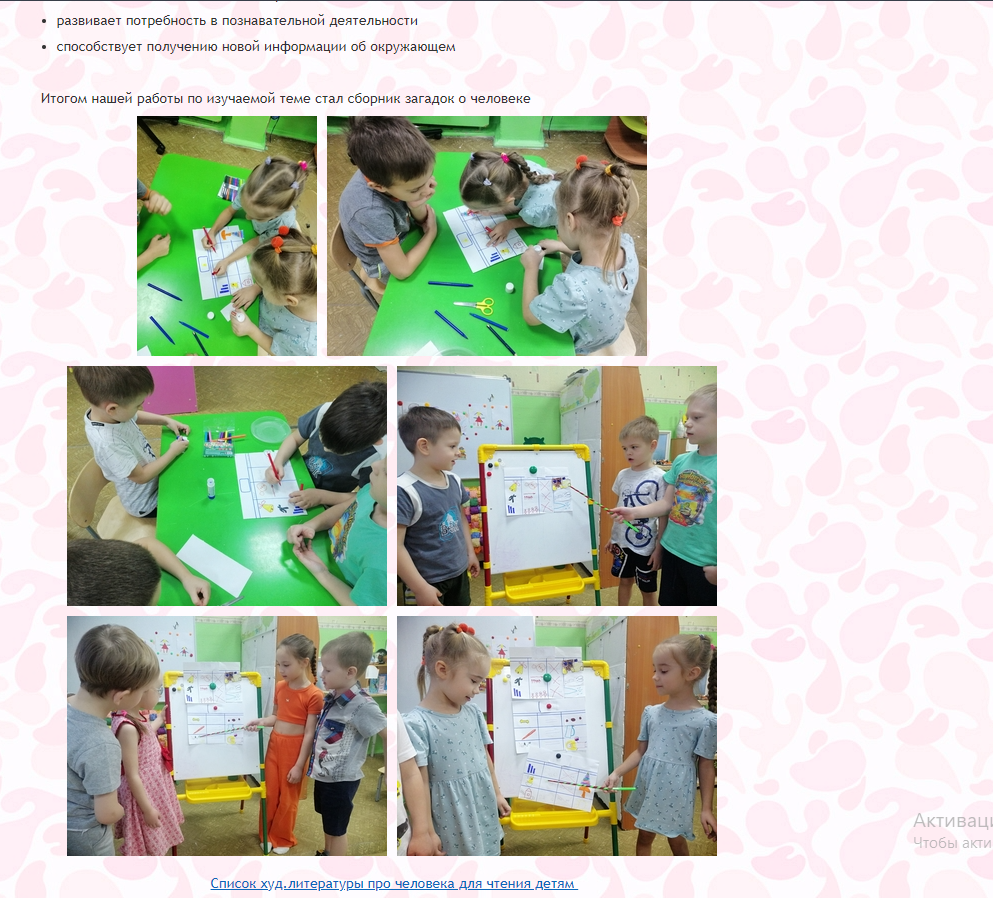 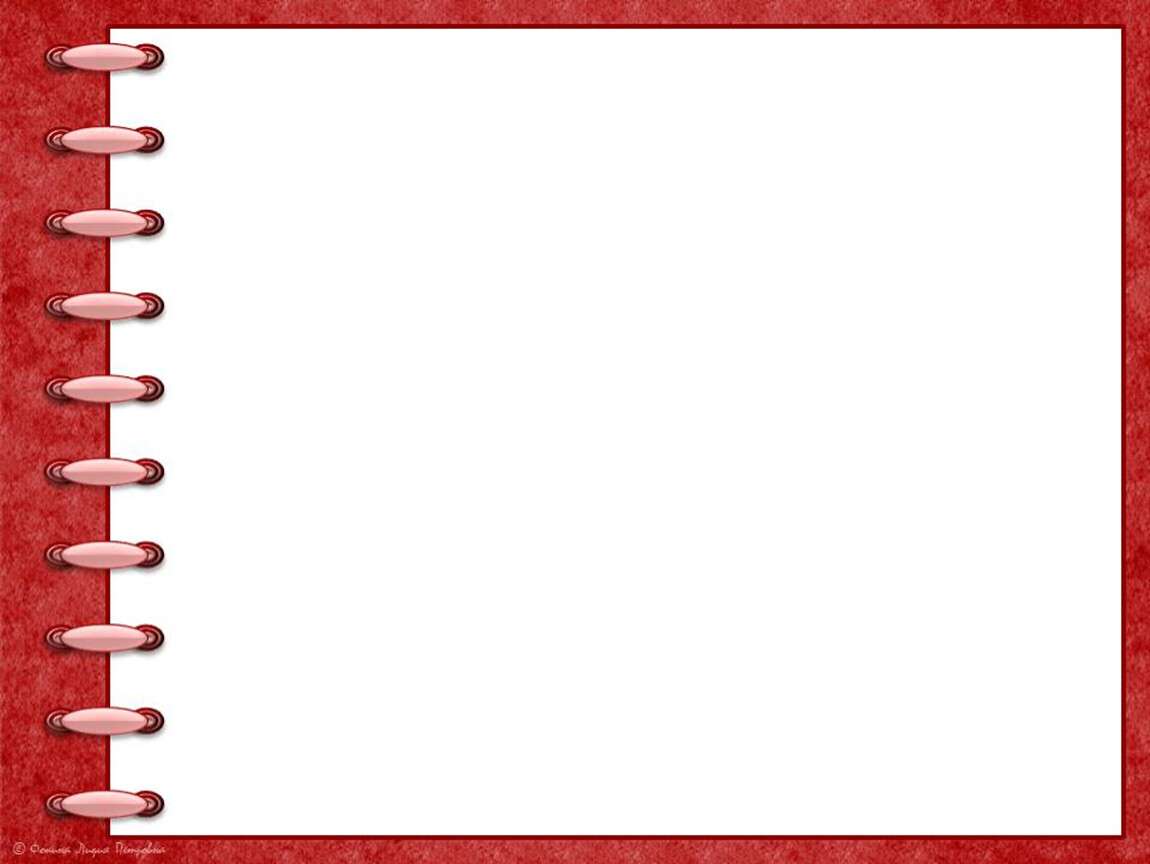 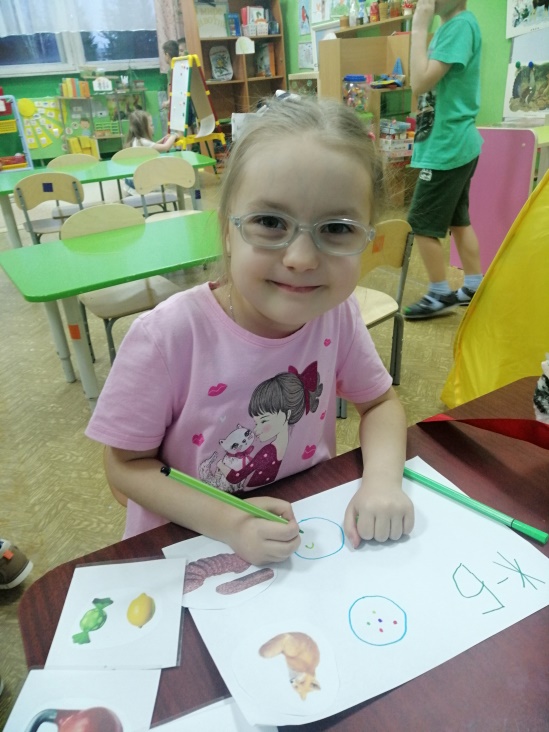 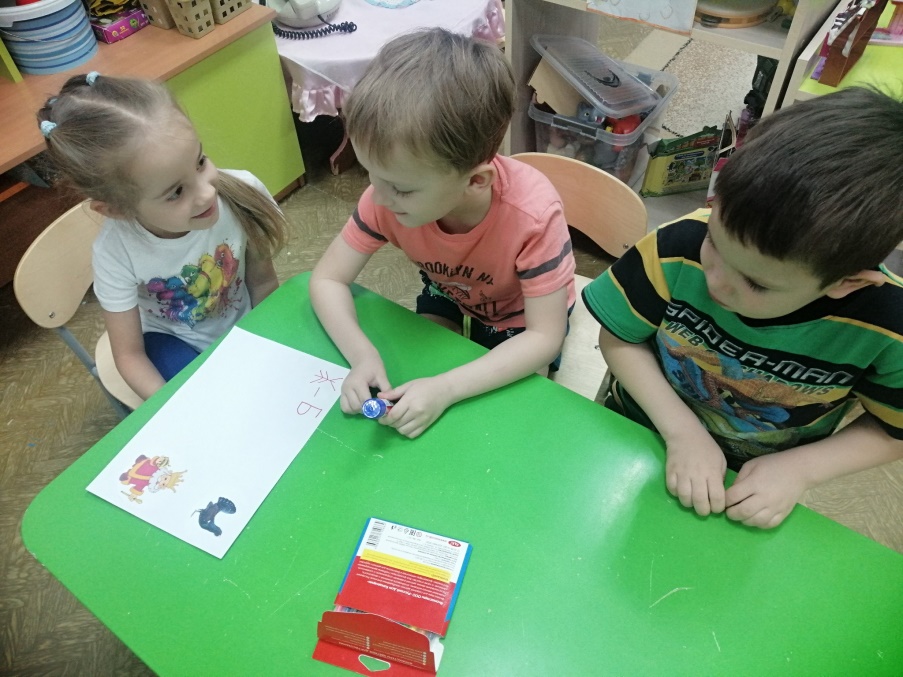 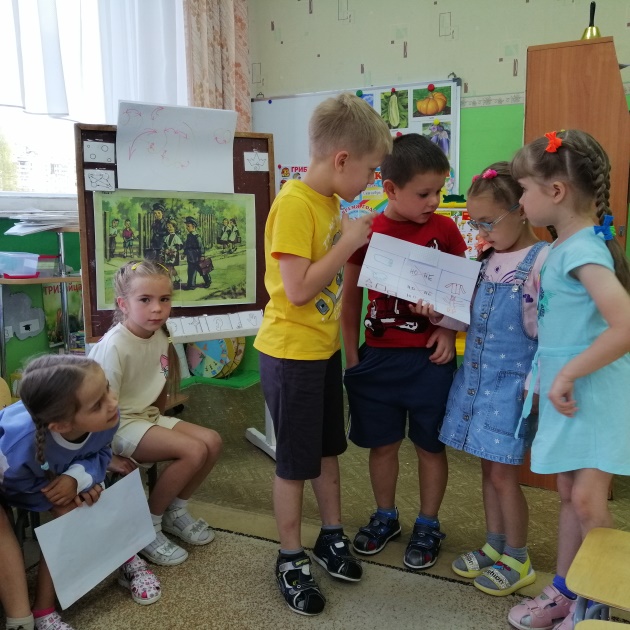 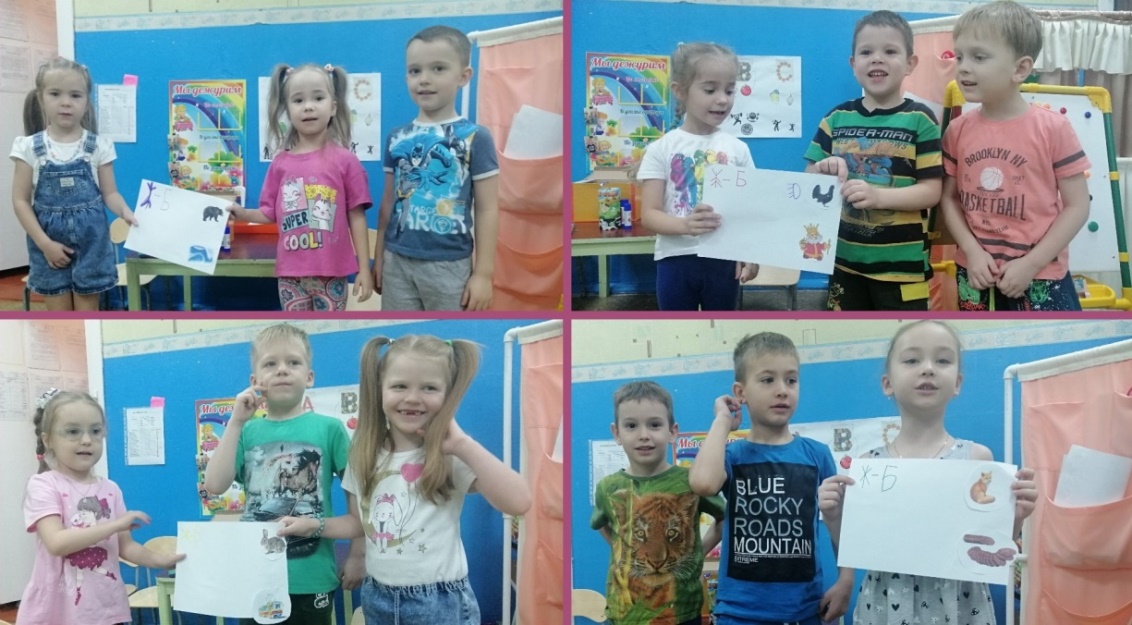